Ephesians
Ephesians 1:1
“Paul, an apostle of Jesus Christ by the will of God, to the saints who are in Ephesus, and faithful in Christ Jesus …”.
Ephesians 1:2-6
“Grace to you and peace from God our Father and the Lord Jesus Christ.  Blessed be the God and Father of our Lord Jesus Christ, who has blessed us with every spiritual blessing in the heavenly places in Christ, just as He chose us in Him before the foundation
Ephesians 1:2-6
of the world, that we should be holy and without blame before Him in love, having predestined us to adoption as sons by Jesus Christ to Himself, according to the good pleasure of His will, to the praise of the glory of His grace, by which He made us accepted in the Beloved.”
Ephesians 1:2-6
“Grace to you and peace from God our Father and the Lord Jesus Christ.  Blessed be the God and Father of our Lord Jesus Christ, who has blessed us with every spiritual blessing in the heavenly places in Christ, just as He chose us in Him before the foundation
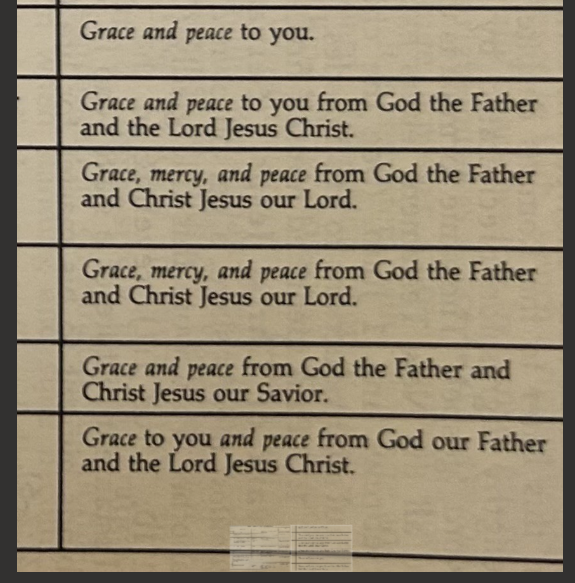 The Greek-English Lexicon of the New Testament
“a beneficent disposition toward someone, favor, grace, gracious care/help, goodwill.”
The Greek-English Lexicon of the New Testament
“a beneficent disposition toward someone, favor, grace, gracious care/help, goodwill.”  

“In Christian epistolary literature from the time of Paul, χάρις is found with the sense (divine) favor in fixed formulas at the beginning and end of letters.”
Ephesians 2:8-9
“For by grace you have been saved through faith, and that not of yourselves; it is the gift of God, not of works, lest anyone should boast.”
Probably one of the most difficult things for people to do is to intentionally “not” try to point out how good we did something or brag about ourselves in almost any circumstance.
Since works are not involved in the process, we don’t “deserve” to gain everlasting life.
Since works are not involved in the process, we don’t “deserve” to gain everlasting life.  

In other words, we don’t 
“earn” everlasting life.
Romans 6:23a
“For the wages of sin is death …”.
Romans 6:23
“For the wages of sin is death, but the gift of God is eternal life in Christ Jesus our Lord.”
Romans 6:23
“For the wages of sin is death, but the gift of God is eternal life in Christ Jesus our Lord.” 

Romans 6:23 (NASB)
“For the wages of sin is death, but the free gift of God is eternal life in Christ Jesus our Lord.”
Romans 6:23
“For the wages of sin is death, but the gift of God is eternal life in Christ Jesus our Lord.” 

Romans 6:23 (NASB)
“For the wages of sin is death, but the free gift of God is eternal life in Christ Jesus our Lord.”
The Greek-English Lexicon of the New Testament

Free Gift … 
“χάρισμα”, “charisma,” “char’-is-mah” 

“The gracious gift of redemption.”
“Grace is getting what we don’t deserve (i.e., everlasting life), and mercy is not getting what we do deserve (i.e., everlasting death).”
The Greek-English Lexicon of the New Testament
“a beneficent disposition toward someone, favor, grace, gracious care/help, goodwill.”
The Greek-English Lexicon of the New Testament
“a beneficent disposition toward someone, favor, grace, gracious care/help, goodwill.”
The Greek-English Lexicon of the New Testament
“a beneficent disposition toward someone, favor, grace, gracious care/help, goodwill.”
John 14:27
“Peace I leave with you, My peace I give to you; not as the world gives do I give to you.  Let not your heart be troubled, neither let it be afraid.”
The Greek-English Lexicon of the New Testament
“Since, according to the prophets, peace will be an essential characteristic of the messianic kingdom, Christian thought also frequently regards “peace” as nearly synonymous with messianic salvation.”
Ephesians 1:3-6
“Blessed be the God and Father of our Lord Jesus Christ, who has blessed us with every spiritual blessing in the heavenly places in Christ, just as He chose us in Him before the foundation of the world, that we should be holy and
Ephesians 1:3-6
without blame before Him in love, having predestined us to adoption as sons by Jesus Christ to Himself, according to the good pleasure of His will, to the praise of the glory of His grace, by which He made us accepted in the Beloved.”
Paul states that all blessings are given to believers from God, and Paul actually calls them “heavenly” blessings.
Paul states that all blessings are given to believers from God, and Paul actually calls them “heavenly” blessings.

Paul points out that all the blessings 
are based on the believer’s union 
of being “in Christ.”
Ephesians 1:3
“Blessed be the God and Father of our Lord Jesus Christ, who has blessed us with every spiritual blessing in the heavenly places in Christ …”.
Ephesians 1:3
“Blessed be the God and Father of our Lord Jesus Christ, who has blessed us with every spiritual blessing in the heavenly places in Christ …”.
Ephesians 1:3
“Blessed be the God and Father of our Lord Jesus Christ, who has blessed us with every spiritual blessing in the heavenly places in Christ …”.
When a person believes in Christ for His 
promise of everlasting life, he or she 
is placed in union with Christ and then 
“in Christ” are raised up and seated at 
the right hand of the Father.
Revelation 3:16
“So then, because you are lukewarm, and neither cold nor hot, I will vomit you out of My mouth.”
Revelation 3:21
“To him who overcomes I will grant to sit with Me on My throne, as I also overcame and sat down with My Father on His throne.”
Christians often don’t realize all that takes place when a person gets saved when believing in Jesus Christ, and a lot would have to be undone in order to make a person unsaved.
Christians often don’t realize all that takes place when a person gets saved when believing in Jesus Christ, and a lot would have to be undone in order to make a person unsaved.

Thankfully, God doesn’t work that way!